TLP, spol. s r.o., Praha – Karlovy Vary – Pardubice
Strana 1
Legislativa PZH
Návrh novelizace zákona
Miroslav Dítě
TLP, spol. s r.o.

Tel.:353 997 041, 603 148 025
E-mail: miroslav.dite@tlp-emergency.com
www.tlp-emergency.com
TLP, spol. s r.o., Jáchymovská 80, Karlovy Vary, tel.: 353 997 041, e-mail: miroslav.dite@tlp-emergency.com
Strana 2
Proč?
Protože stávající zákon a jeho prováděcí praxe nechrání provozovatele před výstavbou v okolí
TLP, spol. s r.o., Jáchymovská 80, Karlovy Vary, tel.: 353 997 041, e-mail: miroslav.dite@tlp-emergency.com
Strana 3
Unipetrol Doprava – u Kralup
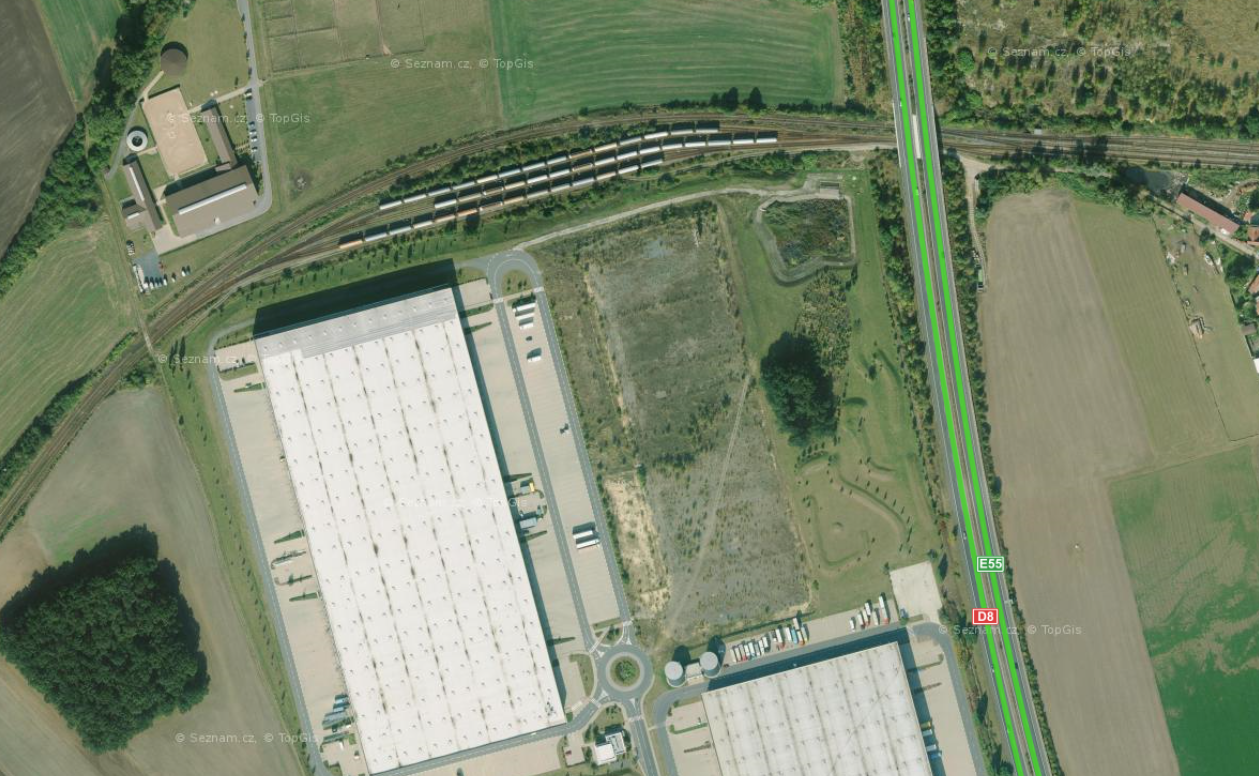 TLP, spol. s r.o., Jáchymovská 80, Karlovy Vary, tel.: 353 997 041, e-mail: miroslav.dite@tlp-emergency.com
Strana 4
Lovochemie
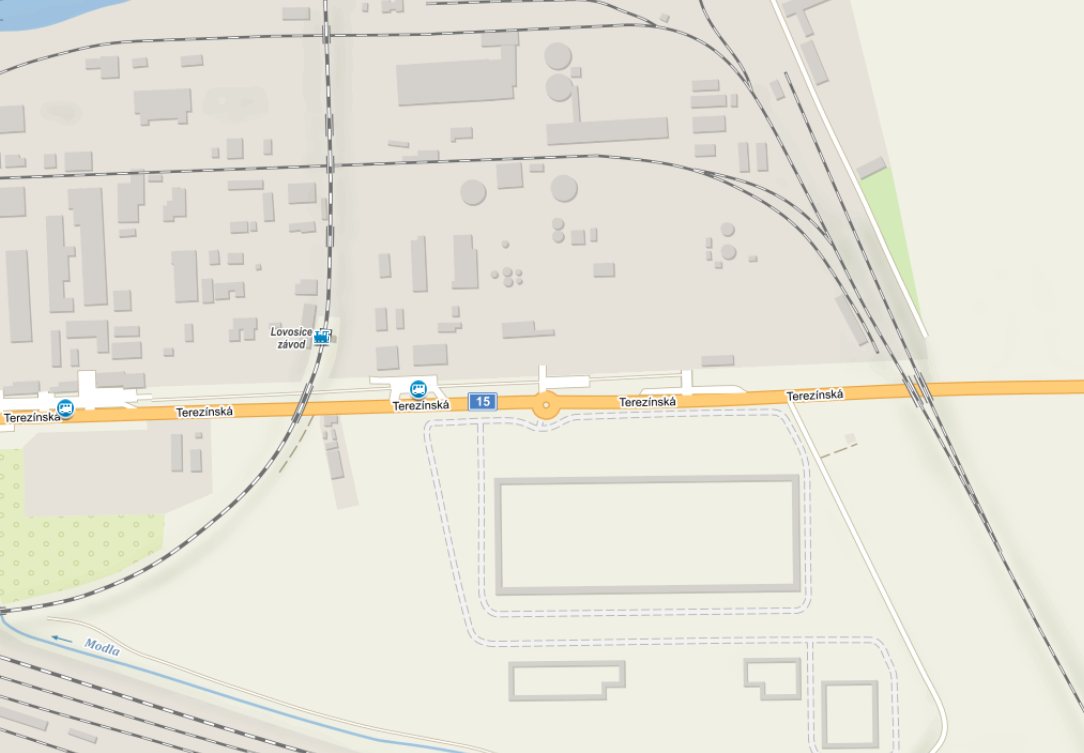 TLP, spol. s r.o., Jáchymovská 80, Karlovy Vary, tel.: 353 997 041, e-mail: miroslav.dite@tlp-emergency.com
Strana 5
Spolchemie
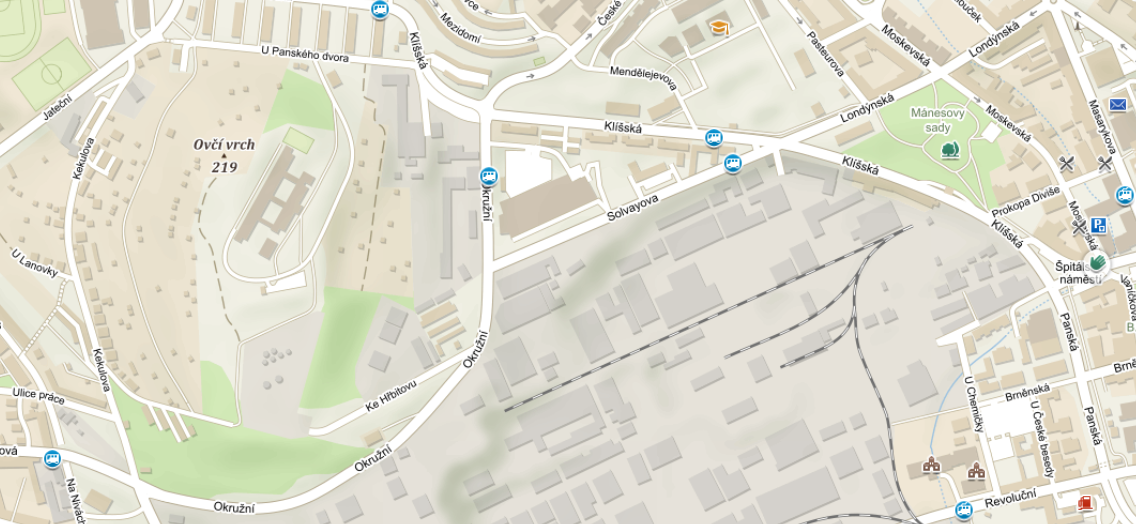 TLP, spol. s r.o., Jáchymovská 80, Karlovy Vary, tel.: 353 997 041, e-mail: miroslav.dite@tlp-emergency.com
Strana 12
Co se mění?
Pravomoci KÚ
Je doplněn § 49:
Krajský úřad je rovněž dotčeným orgánem na úseku prevence závažných havárií při projednávání územně plánovací dokumentace, v územním řízení, ve stavebním řízení, popřípadě ve společném územním a stavebním řízení či v řízení o změně v účelu užívání stavby podle stavebního zákona16), pokud realizace nového stavebního záměru situovaného v dosahu havarijních projevů, které jsou specifikované v příslušném posouzení rizik závažné havárie objektu zařazeného do skupiny A nebo do skupiny B, může způsobit nebo zvýšit riziko závažné havárie nebo zhoršit její následky.“
[Speaker Notes: V životě každé společnosti mohou nastat neočekávané mimořádné situace, které mohou podstatně ovlivnit život obyvatel na omezeném území po určitou dobu. Mezi tyto situace patří i vznik mimořádných událostí jako jsou živelní pohromy (povodně a záplavy, vichřice, vysoké sněhové pokrývky, krupobití), havárie, požáry a dopravní nehody spojené s únikem nebezpečných látek do životního prostředí (havárie v chemických provozech, radiační havárie, ropné havárie) a další, které mohou ohrozit životy a zdraví obyvatel a způsobit velké škody na majetku a životním prostředí.]
TLP, spol. s r.o., Jáchymovská 80, Karlovy Vary, tel.: 353 997 041, e-mail: miroslav.dite@tlp-emergency.com
Strana 7
Co se mění
Doplnění §49 odst. 3
„Krajský úřad rovněž vydá závazné stanovisko, které je podkladem pro vydání rozhodnutí v územním řízení, popřípadě ve stavebním řízení, popřípadě ve společném územním a stavebním řízení či v řízení o změně v účelu užívání stavby podle stavebního zákona16, pokud realizace nového stavebního záměru situovaného v dosahu havarijních projevů, které jsou specifikované v příslušném posouzení rizik závažné havárie objektu zařazeného do skupiny A nebo do skupiny B, může způsobit nebo zvýšit riziko závažné havárie nebo zhoršit její následky;
TLP, spol. s r.o., Jáchymovská 80, Karlovy Vary, tel.: 353 997 041, e-mail: miroslav.dite@tlp-emergency.com
Strana 8
Co se mění
V § 49 odst. 4 se doplňuje písm. d), které zní:
KÚ zajišťuje, aby se braly v úvahu cíle PZH a omezení jejích následků při:

 “umístění a realizaci nových stavebních záměrů situovaných v dosahu havarijních projevů, které jsou specifikované v příslušném posouzení rizik závažné havárie objektu zařazeného do skupiny A nebo do skupiny B“
TLP, spol. s r.o., Jáchymovská 80, Karlovy Vary, tel.: 353 997 041, e-mail: miroslav.dite@tlp-emergency.com
Strana 9
Co se mění
Lhůta pro posuzovatele
Vzorec sčítacího pravidla (oprava technické chyby)
TLP, spol. s r.o., Jáchymovská 80, Karlovy Vary, tel.: 353 997 041, e-mail: miroslav.dite@tlp-emergency.com
Strana 10
V čem je problém?
Není zatím žádný prováděcí předpis či metodický pokyn jako podpora pro rozhodování KÚ
Nelze  paušálně zamítnout jakoukoliv stavbu v blízkosti SEVESO podniku (viz rozsudek ESD „Land Hessen“)
Takže kdo udělá analýzu, jako podklad pro závazné stanovisko? KÚ? Pokud žadatel, pak mu to musí být uloženo zákonem!
TLP, spol. s r.o., Jáchymovská 80, Karlovy Vary, tel.: 353 997 041, e-mail: miroslav.dite@tlp-emergency.com
Strana 11
TLP, spol. s r. o.
Děkuji za pozornost a vyzývám
 k diskusi